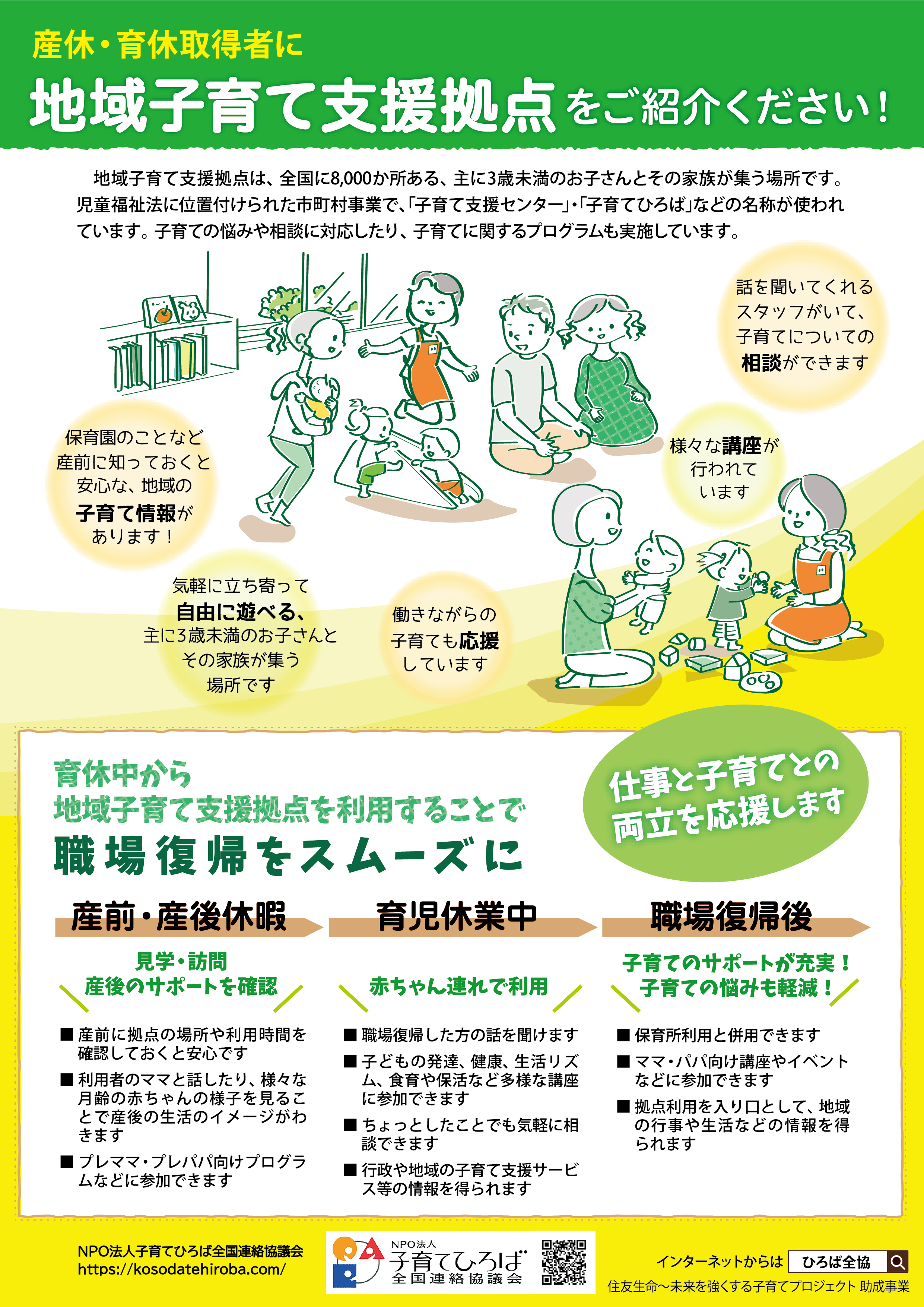 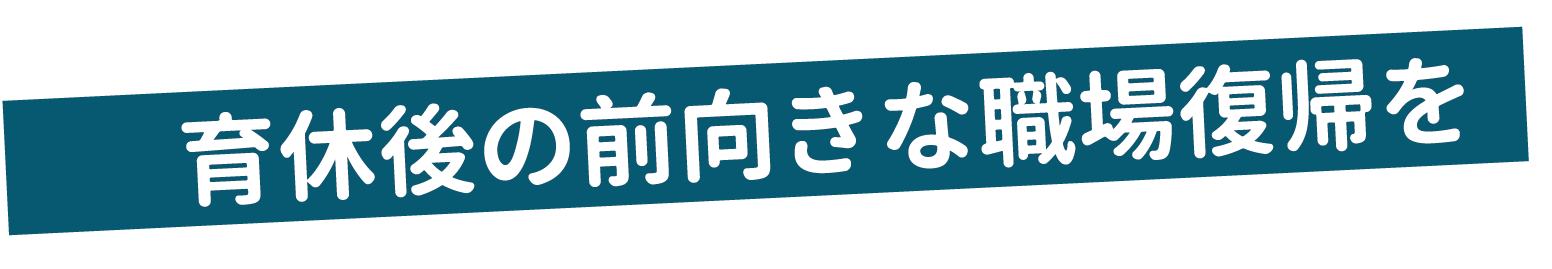 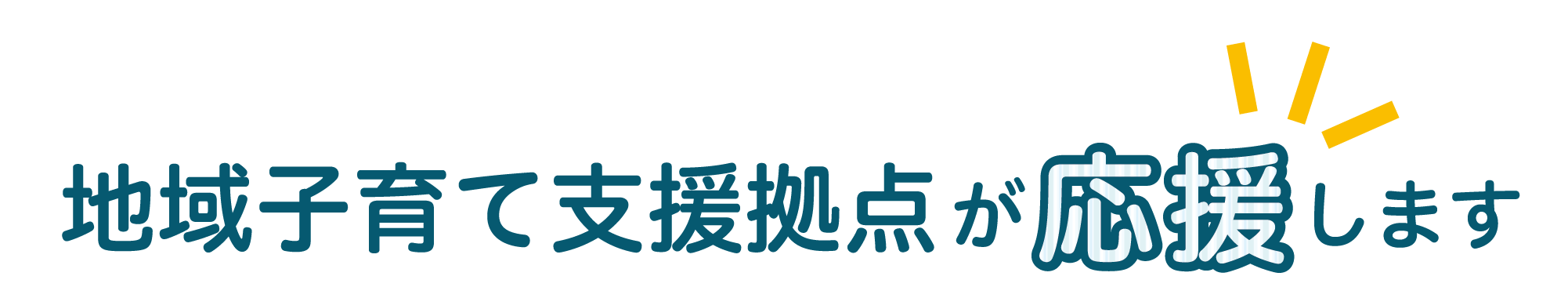 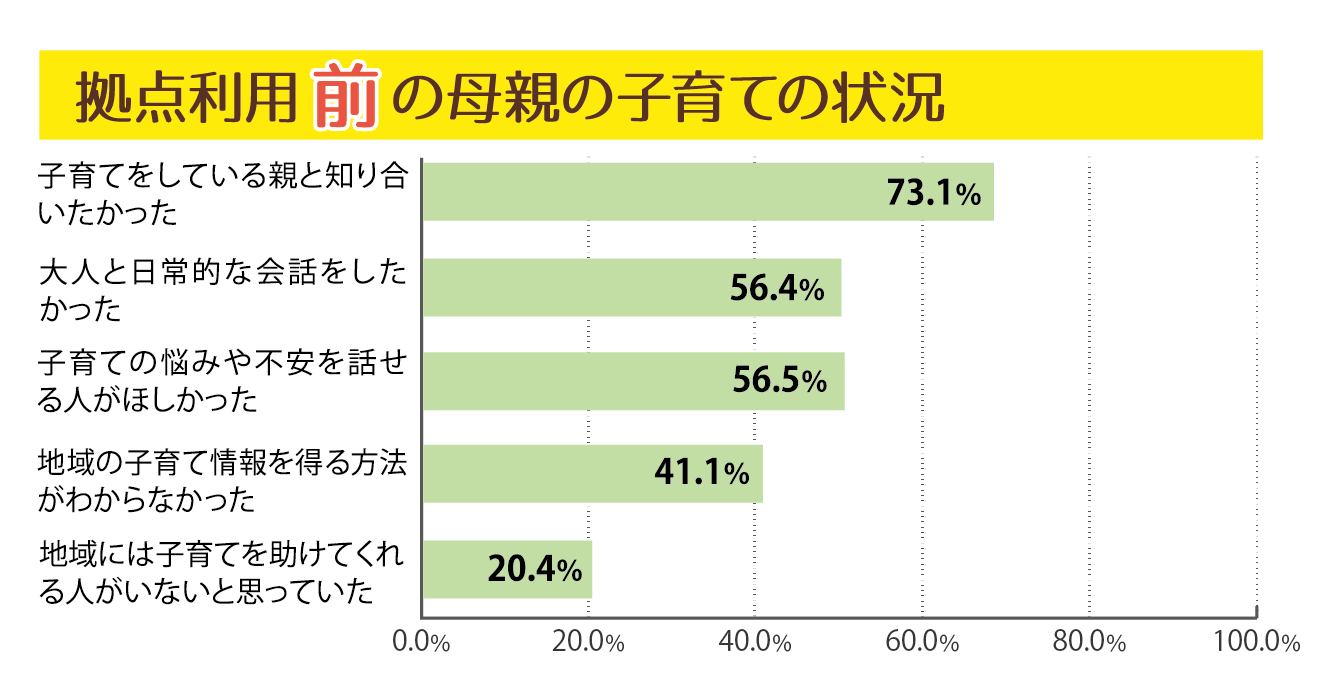 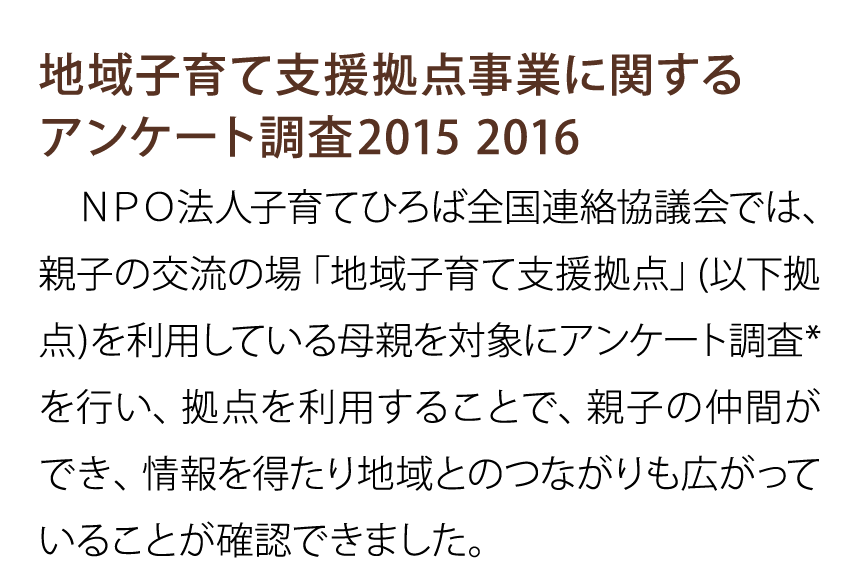 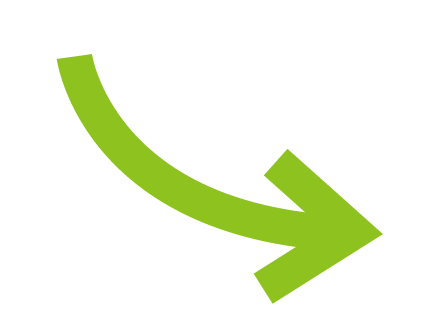 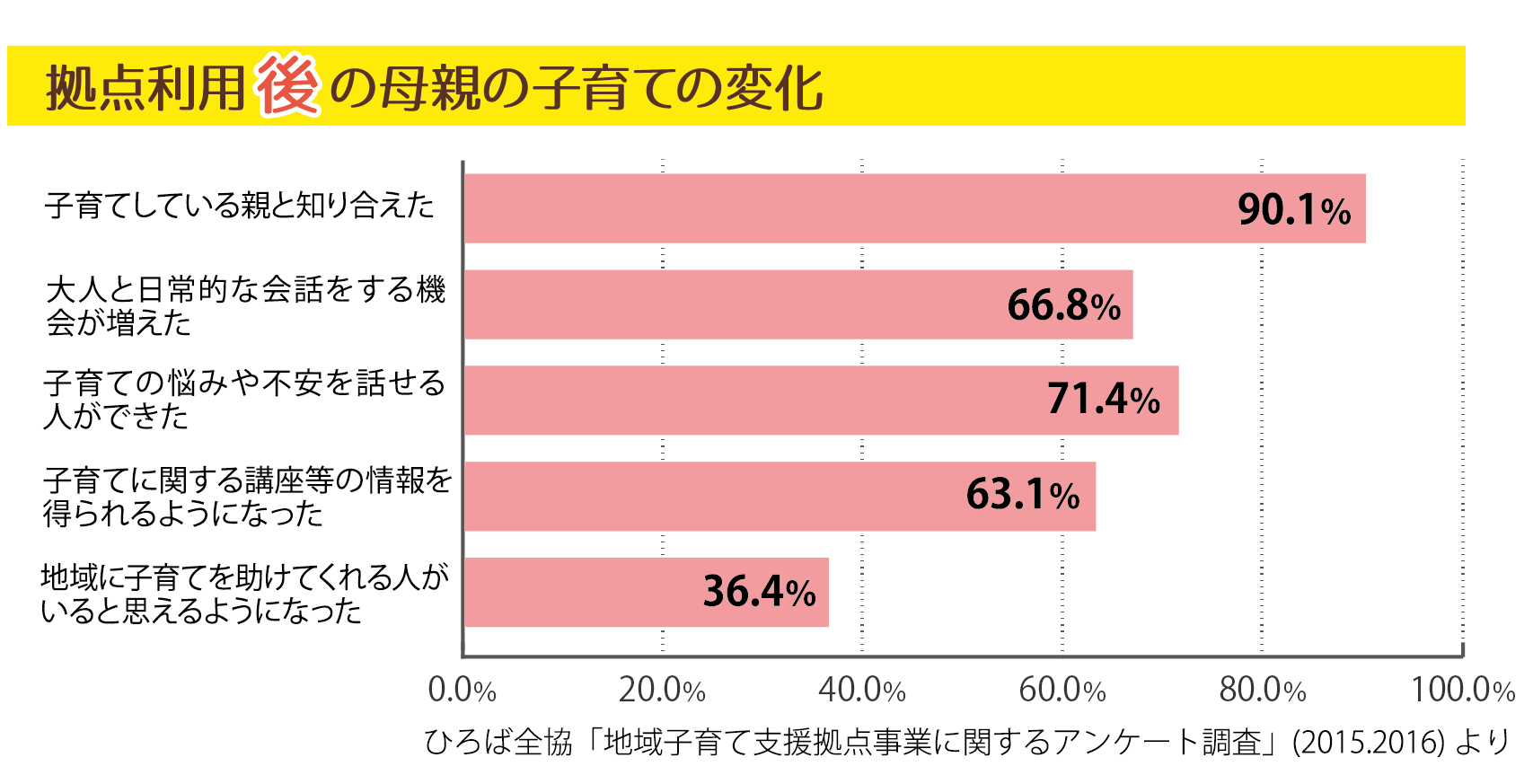 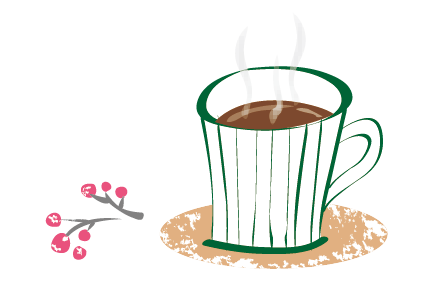 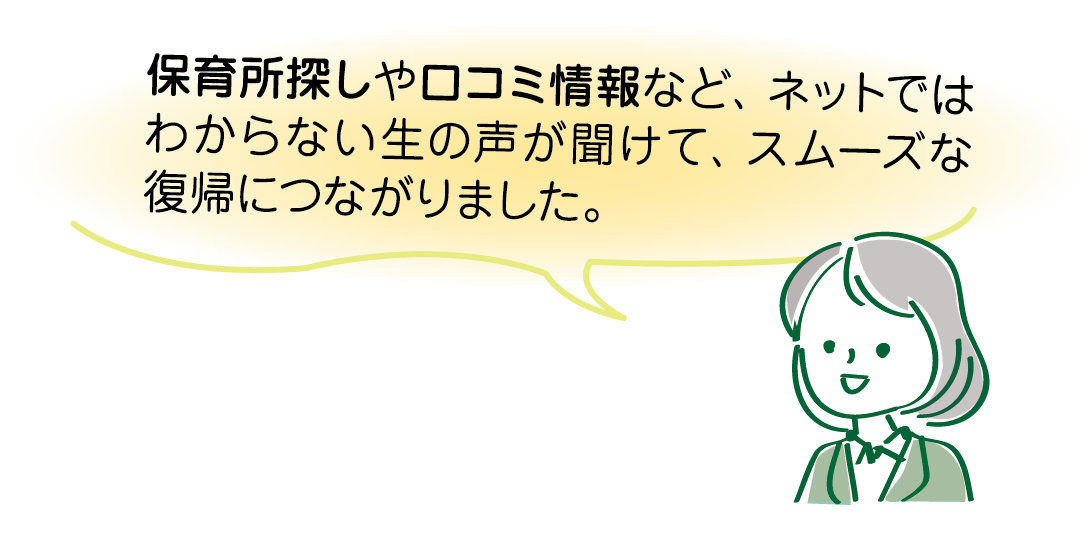 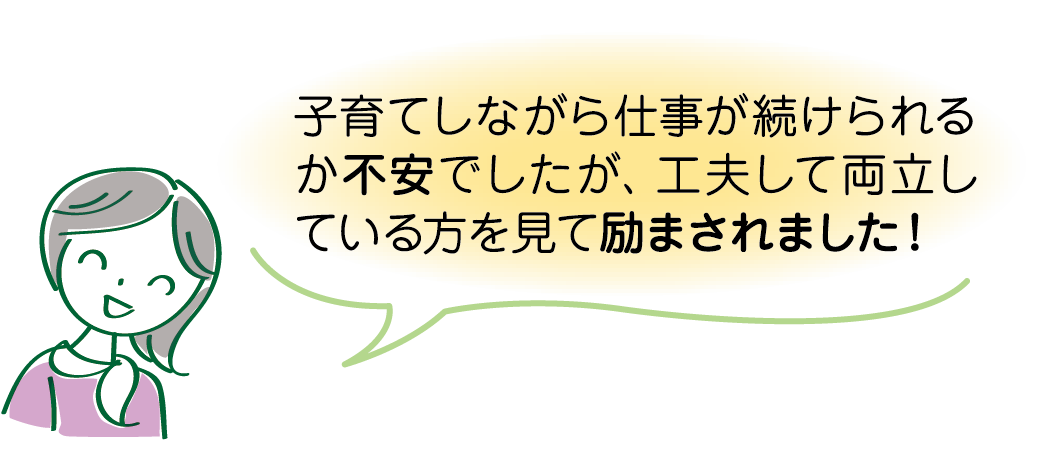 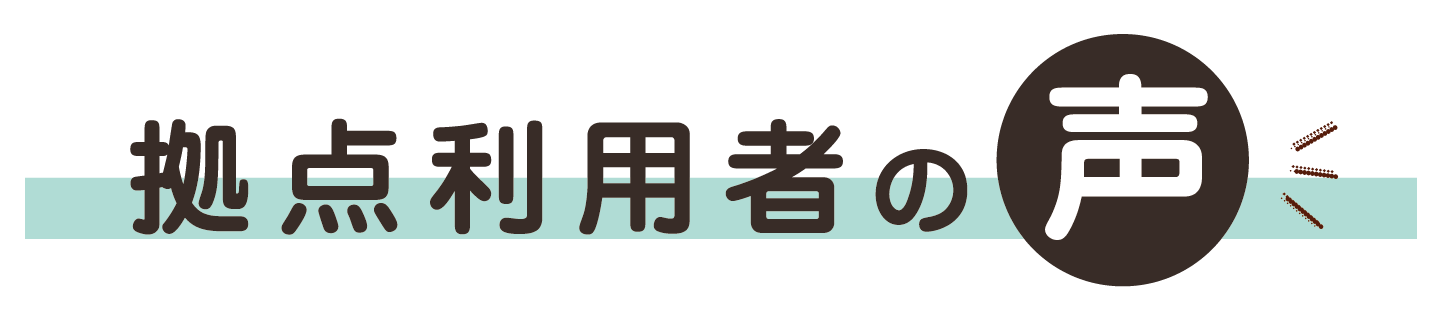 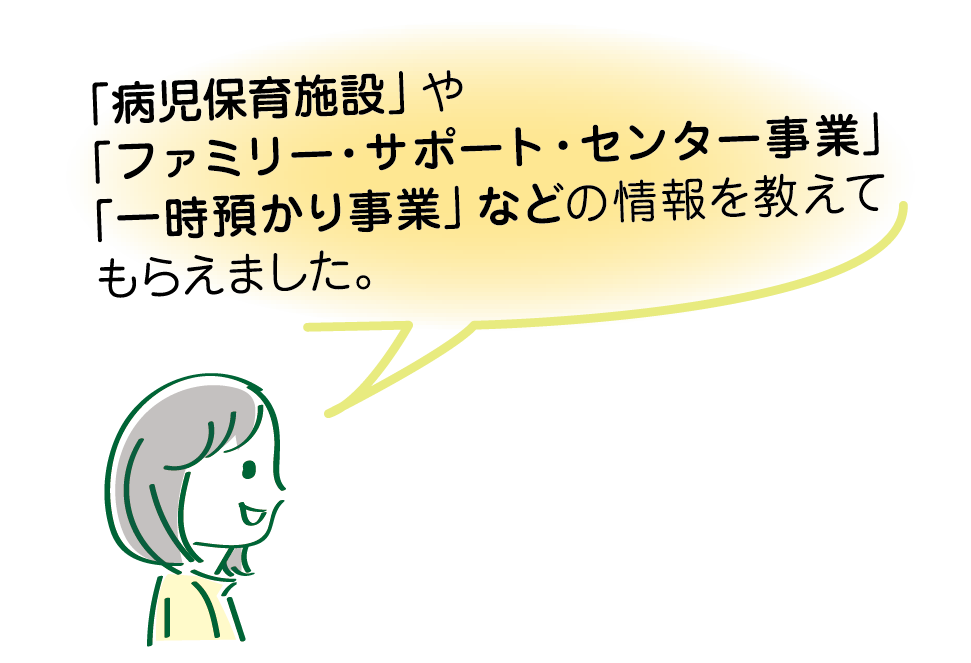 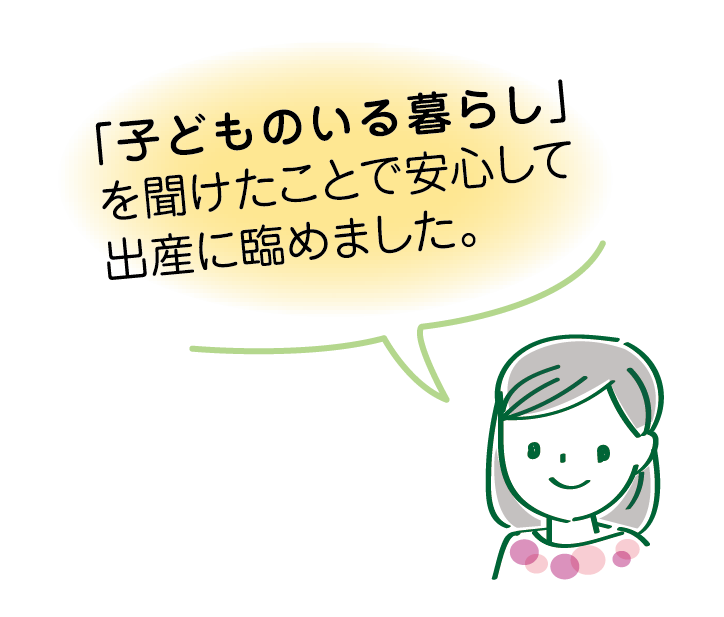 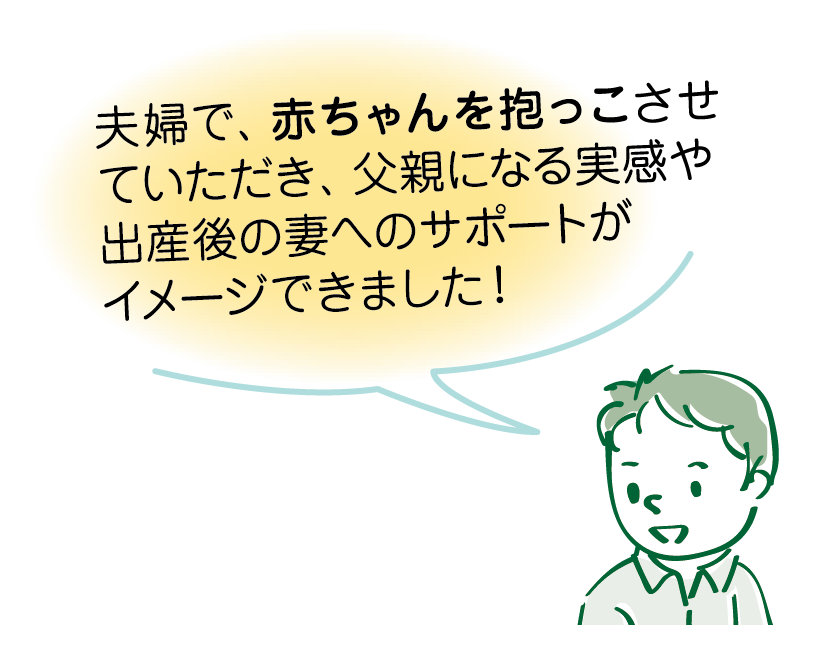 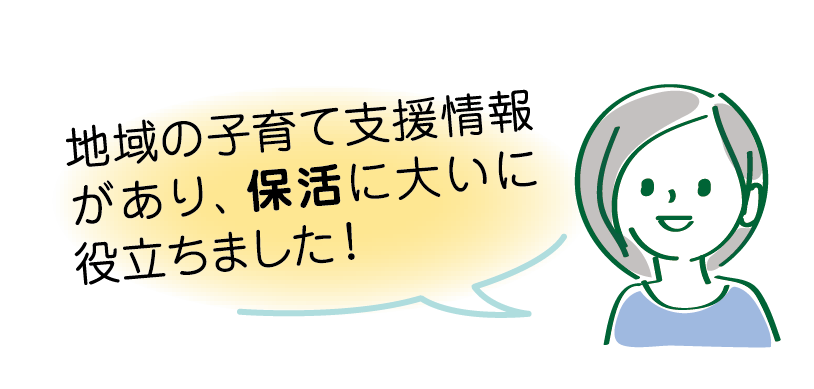 連絡先：